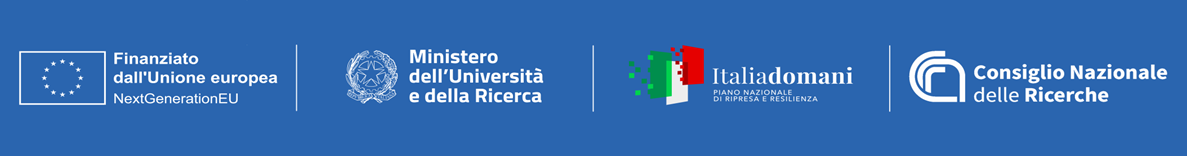 Gruppo di lavoro 
2° workshop  "Sostenibilità PNRR@CNR" della comunità scientifica CNR impegnata nei progetti PNRR (M4C2/M6/M2/PNC/IR)

3 aprile 2025
CNR - Area della Ricerca di Bologna
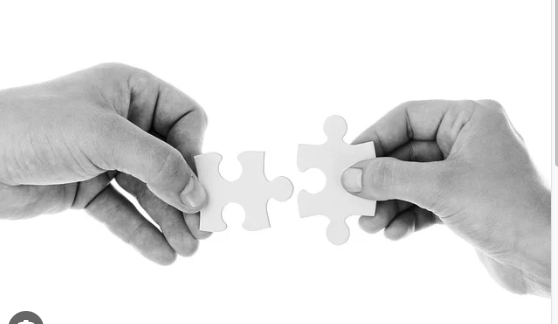 MAT  & DEV
IAMD
NEWMICRO
MAT &DEV
V. Privitera, S.. Lombardo, F. Boscherini, G.Panaccione
Bologna - 03/04/2025
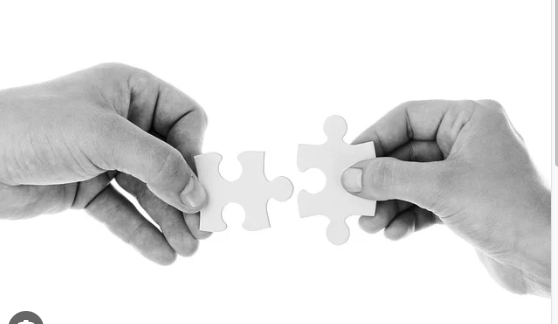 MAT  & DEV
IAMD
NEWMICRO
7 Strutture Hub & Spoke 
1 IPCEI    3 Infrastrutture
Overlap 3 Dipartimenti -18 istituti
(DSFTM,DIITET,DSCTM)
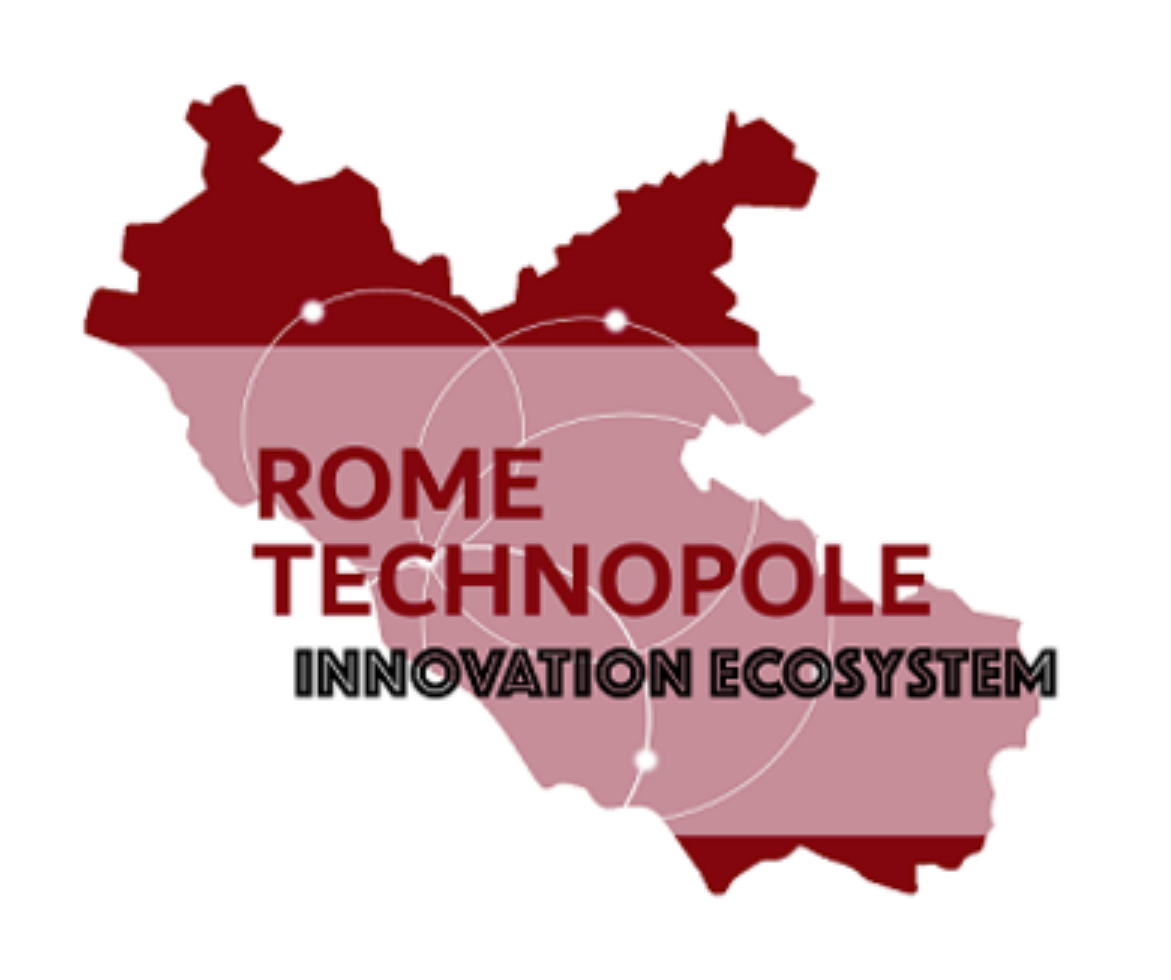 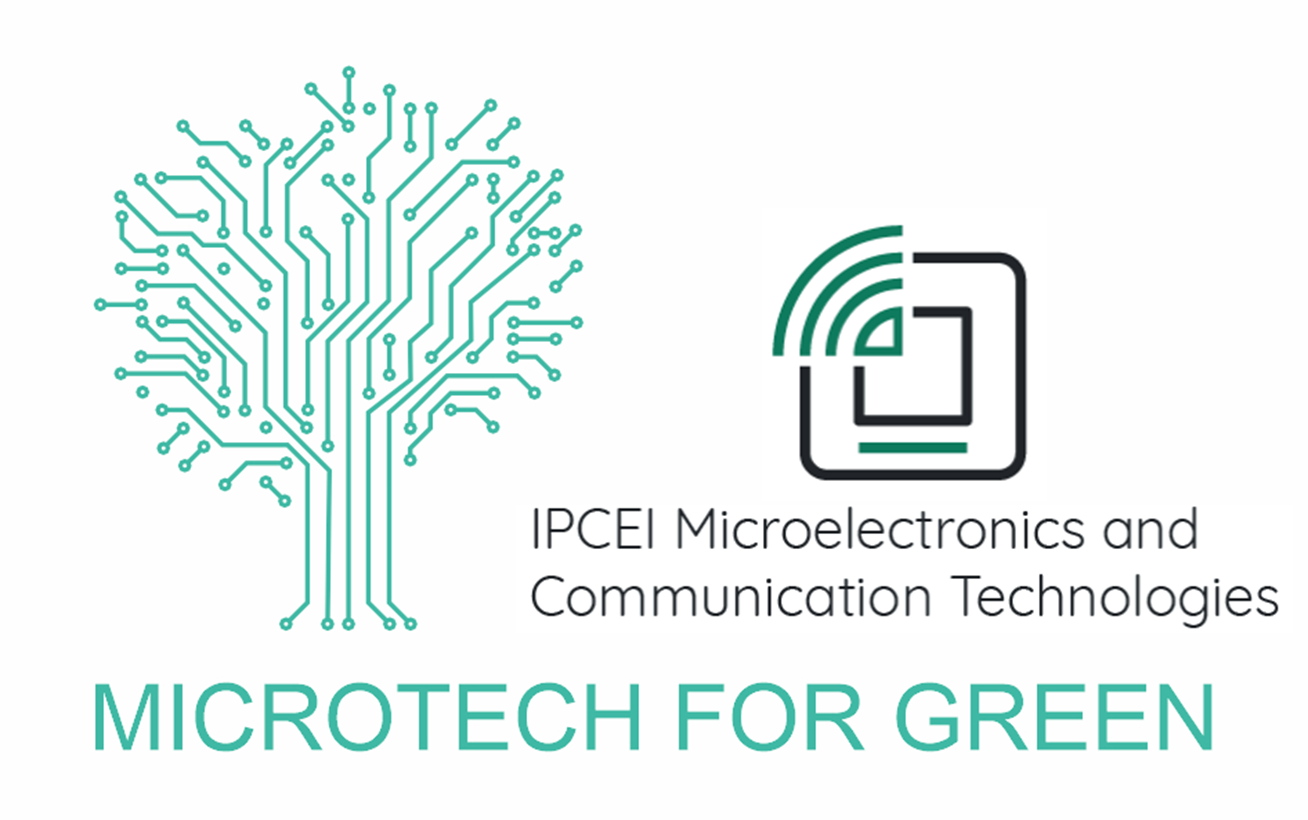 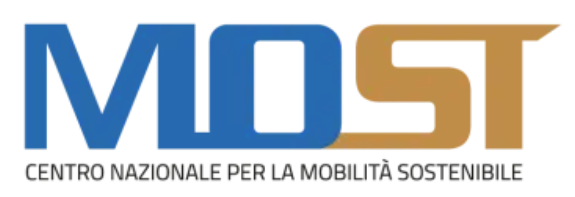 Totale TD
>150
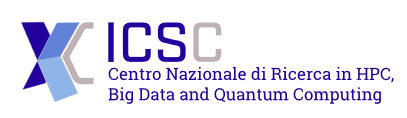 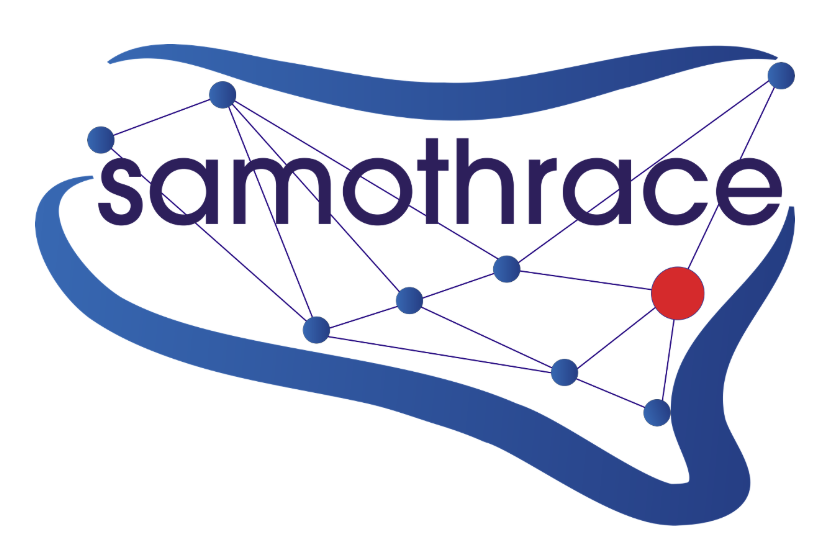 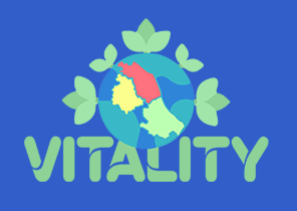 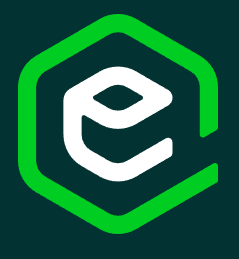 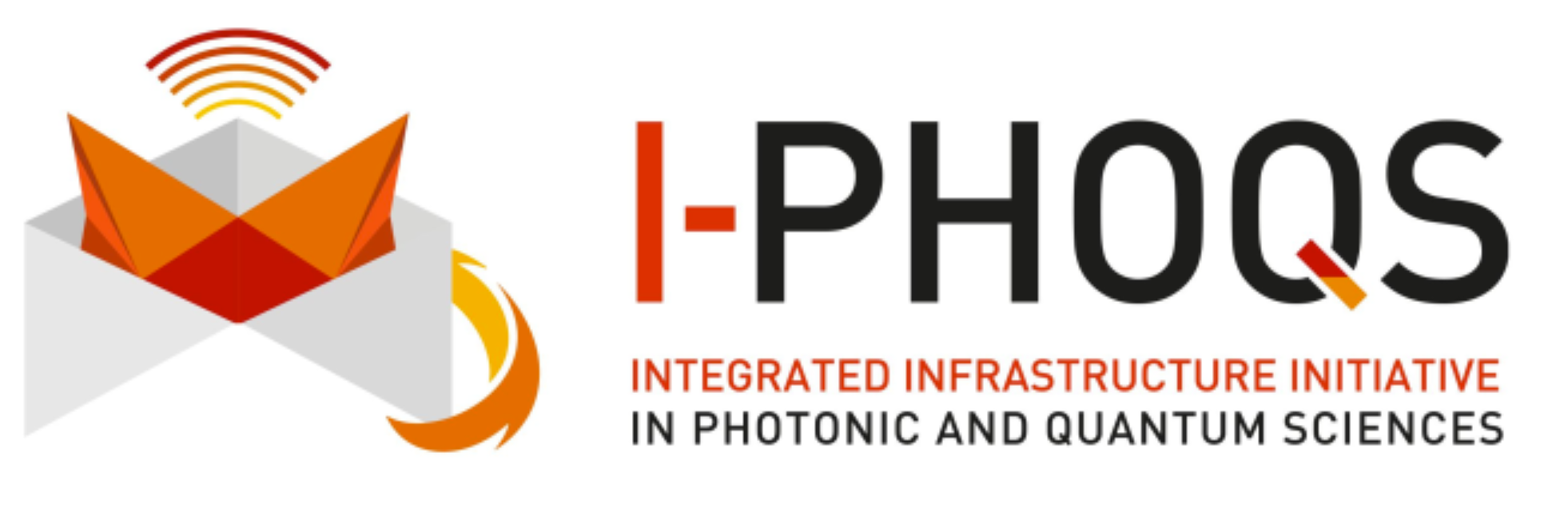 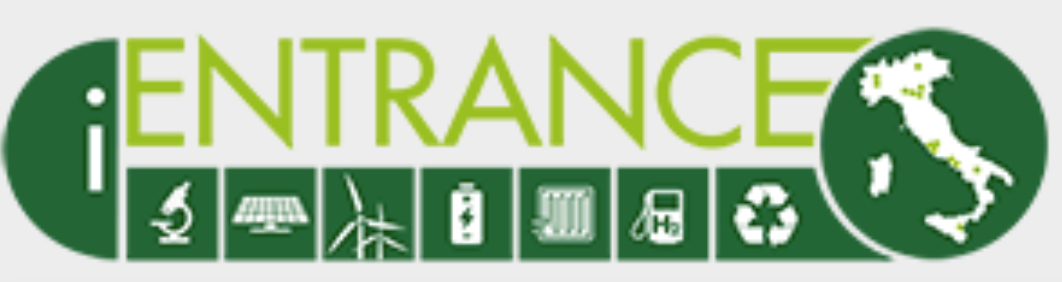 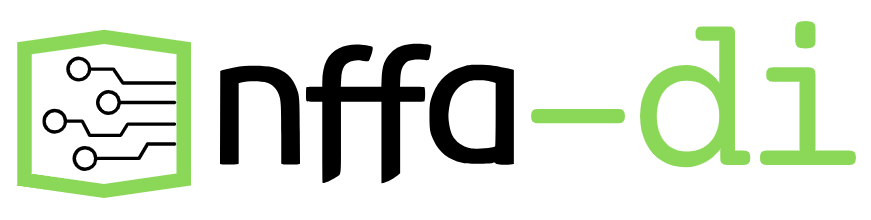 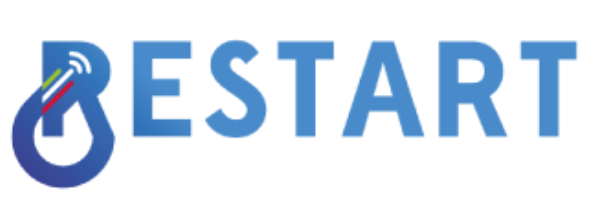 Vision/Mission
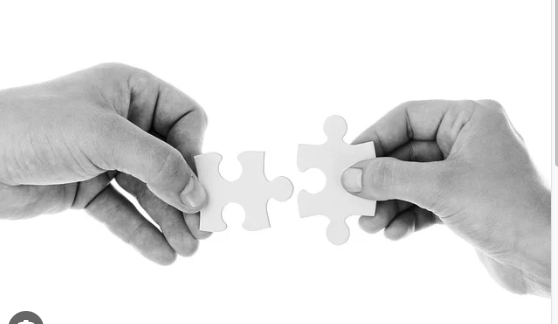 MAT  & DEV
Sviluppare una nuova generazione di materiali innovativi 
e dispositivi  per la transizione verde e digitale 
(“twin transition”)

Definire una scientific value chain per la filiera dei materiali
(pure/strategic basic; applied;  experimental development)

Rafforzare il radicamento e le connessioni 
(Regionale, Nazionale, Internazionale)
Consolidamento rete di Ecosistemi

Creare ‘celle di innovazione’ pubblico/privato

Digitalizzazione avanzata (codici/software open source, digital twin, AI-based user access)
Applicazione FAIR-By-Design alle risorse sperimentali e computazionali
IAMD
NEWMICRO
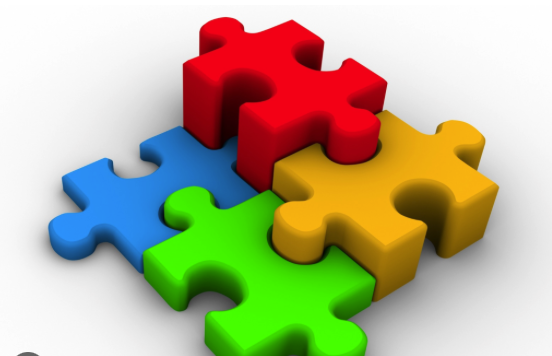 MODELING/GROWTH
NANO MICRO
HYBRID MATERIALS
DIGITAL
INFRASTRUCTURES
Vision/Mission
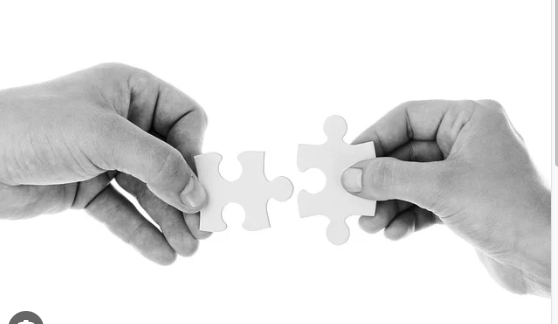 MAT  & DEV
Impostare una filiera del materiale ‘From Design to Device’ per comunità scientifica e industria, 
(design/modellizzazione, realizzazione, caratterizzazione, e ottimizzazione) 
Coprire interamente la scala dei TRL 
Sviluppo ed upscale di materiali avanzati e quantistici  (TRL 1-3). 
Sviluppo tecnologico di dispositivi microelettronici e optoelettronici (TRL 4-6 e oltre)
IAMD
NEWMICRO
AZIENDE High-Tech
STMicroelectronics ITALIA, MEMC Novara; 3SUN / Enel Green Power; ASM; Applied Materials ITALIA; RISE Technology; Open Fiber; Test and Manufacturing Engineering SRL (TME); Materias; IBSA; due2lab.srl; OPTOI; Siae Microelettronica; Leonardo Finmeccanica; 

Fondazioni
Fondazione Samothrace; Fondazione Bruno Kessler (FBK); Fondazione Chips.it; ChipsJU Pilot LIne WBG; 

Regioni
Umbria; Emilia Romagna; Sicilia; Lazio; Friuli Venezia Giulia

Università e Enti 
Polimi; U Catania; U Milano; u parma; U Modena e Reggio Emilia;  U Camerino; U Tor Vergata; U Sapienza ; U Politecnica delle Marche; U Napoli Federico II; U Campania Vanvitelli; UPalermo; PoliTo; Area Science Park ; INRIM
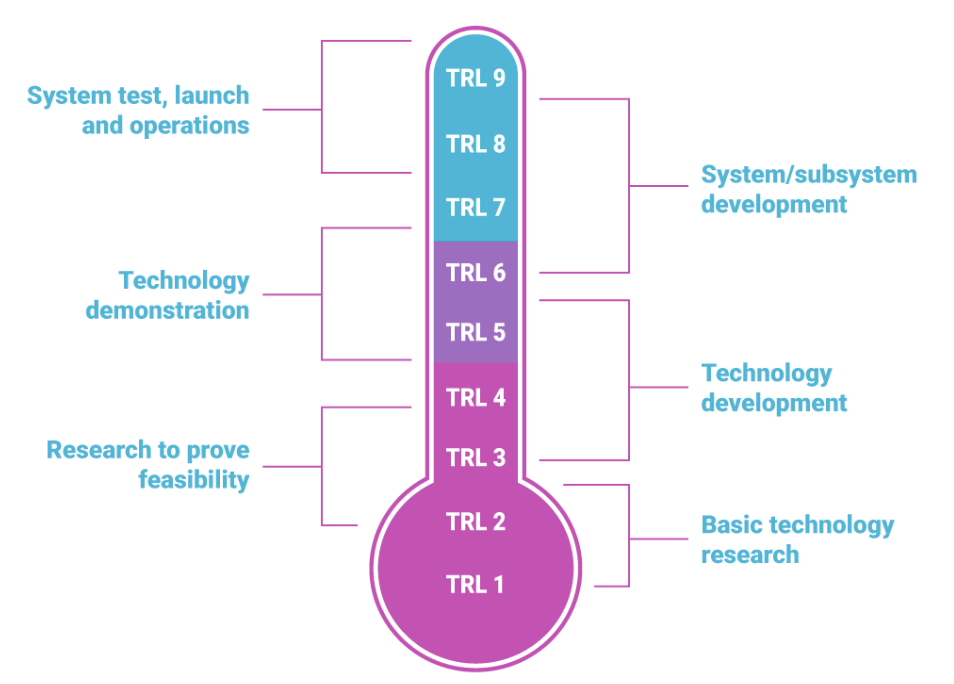 Infrastructures: open access
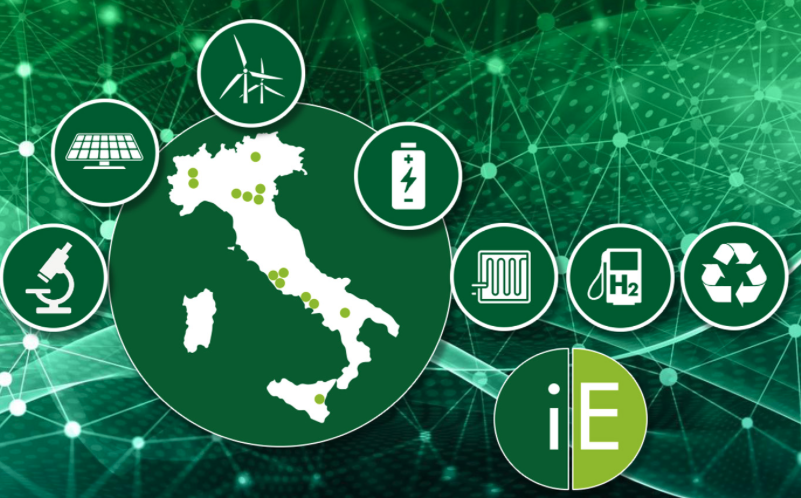 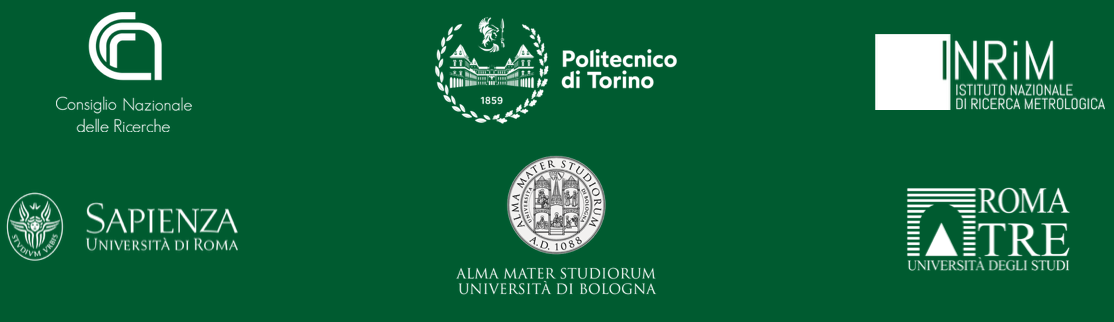 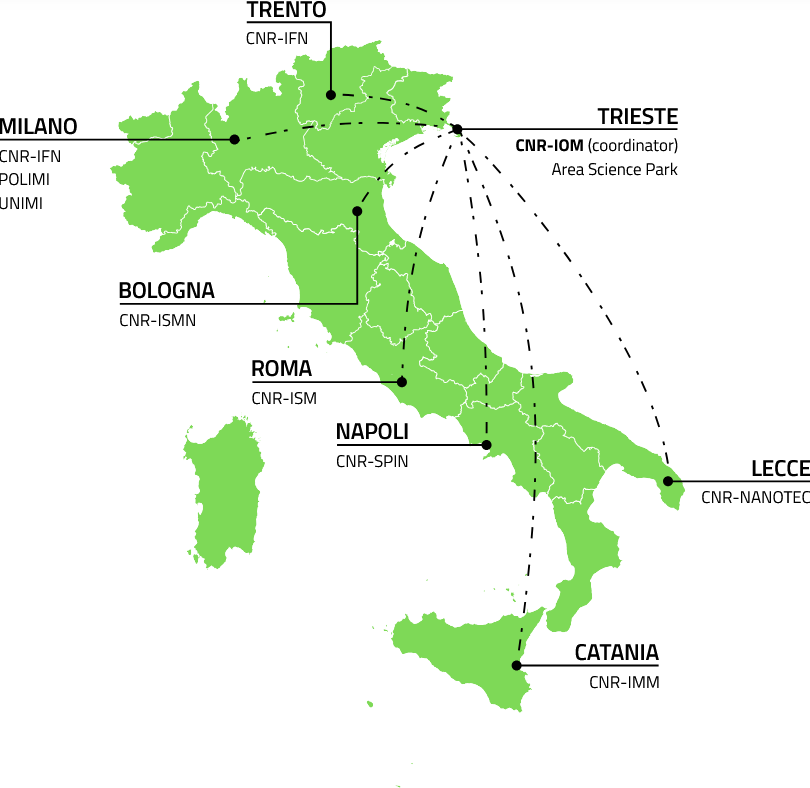 Network :11 nodes
Network :14 nodes
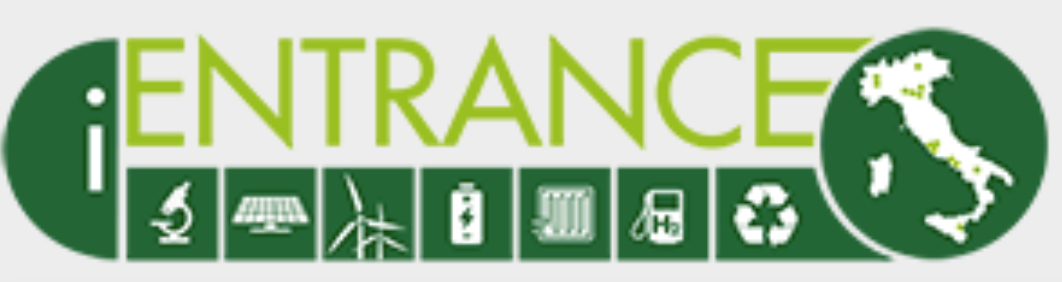 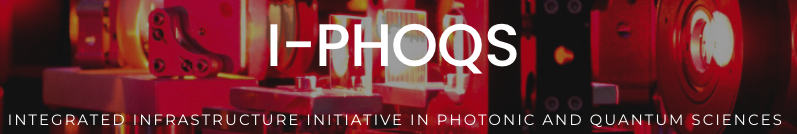 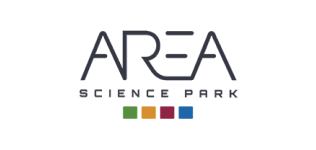 9 istituti CNR
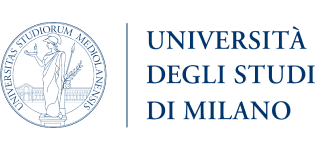 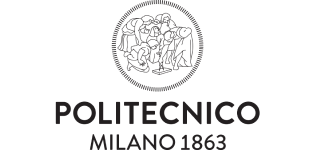 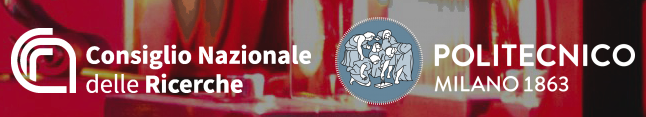 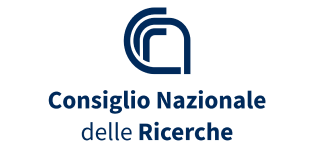 Instruments
Investment
Researchers
Scient. techniques
NFFA-DI First call  (Nov 2024) fact and figures
40+
70+
20M€
50+
Available techniques –on-line catalogue
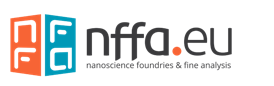 Single Entry Point
Single Entry Point
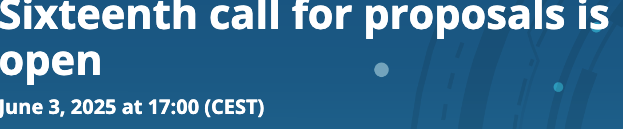 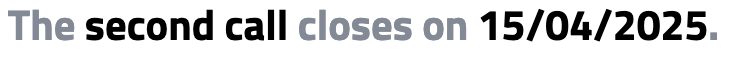 29 Proposals submitted 
(2 of industrial interest)
54 Experimental sessions requested
311 Days of access requested
19 Different scientific techniques
28 User institutions 
81 Users (1/3 young researchers)
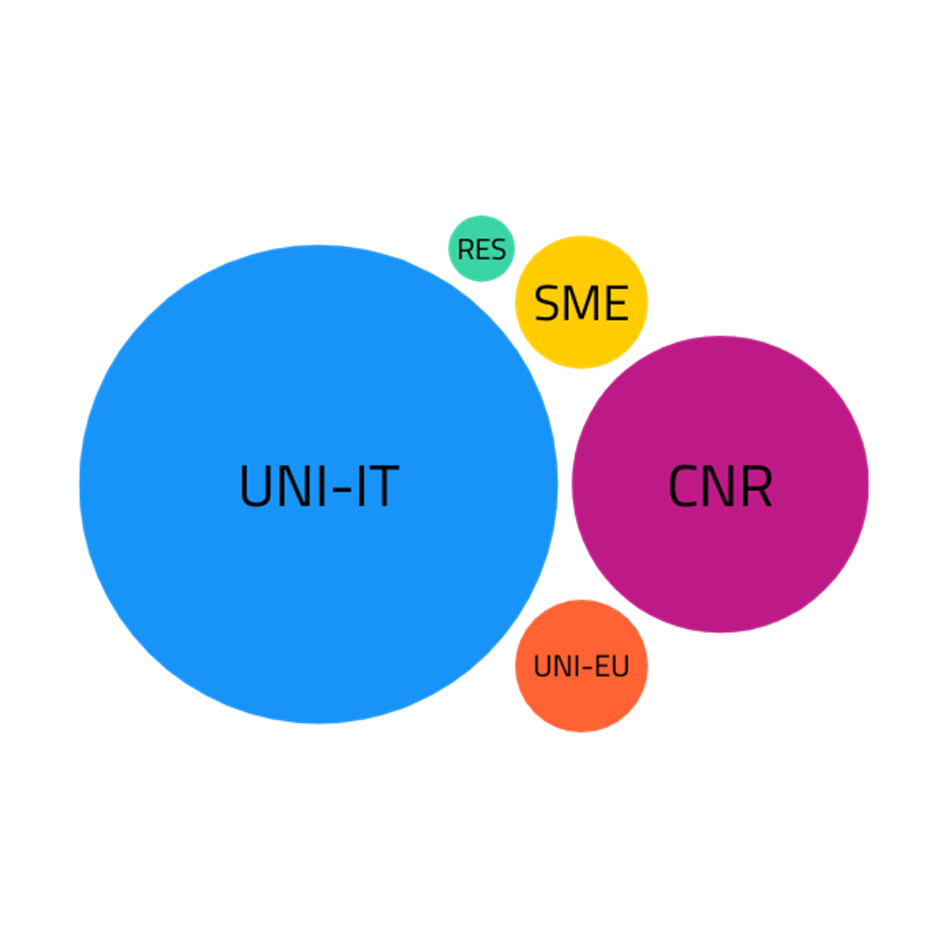 Users from:                                                          Application fields:
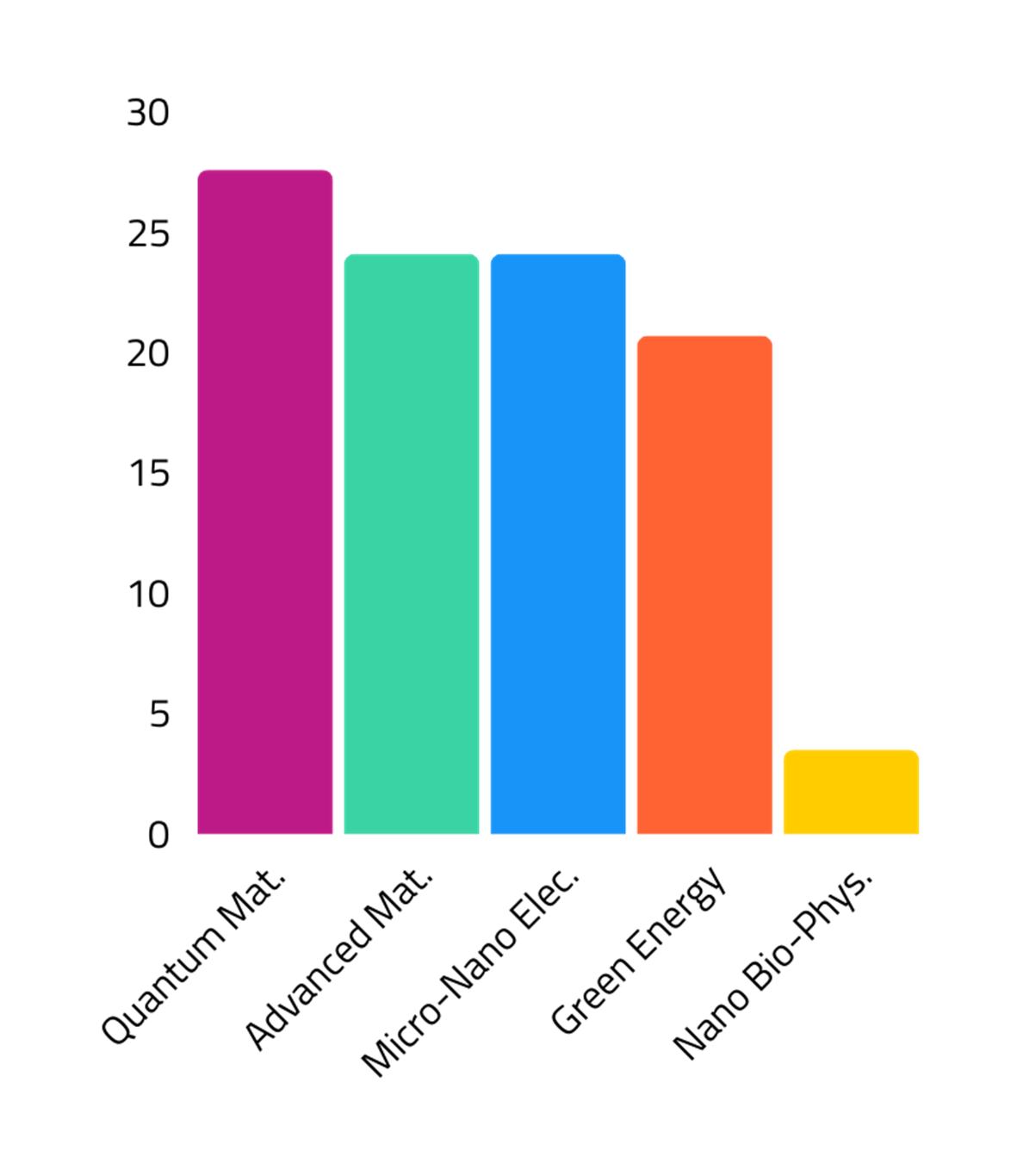 Strategic EU action. Technologies and critical materials
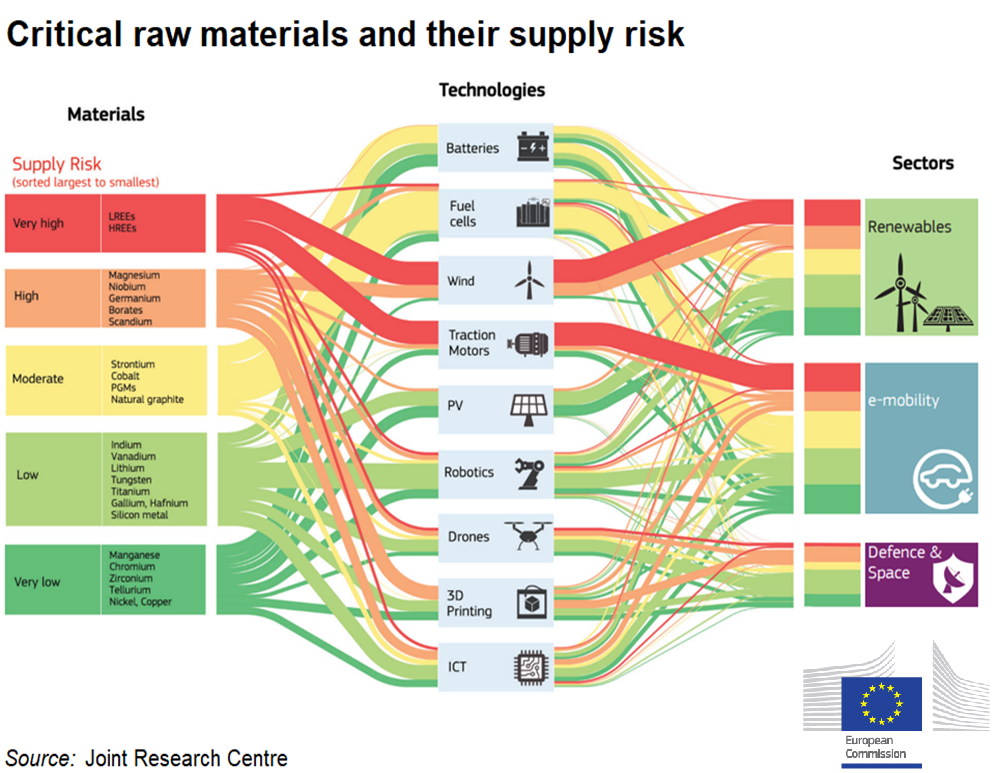 BATT4EU Partnership 
European Partnership for Mobility (CCAM) 
Clean Hydrogen Partnership (CHP) 
Photonics21 
IAM-I, IAM4EU Advanced Materials 2030 Initiative
Pilot line Wide Band Gap (Chips Act)